人教版高中英语 M3U5
A TRIP ON “ THE TRUE NORTH”
Words and expressions
华南师范大学外文学院
余夏竹
When mention travel, 
what words do you think of?
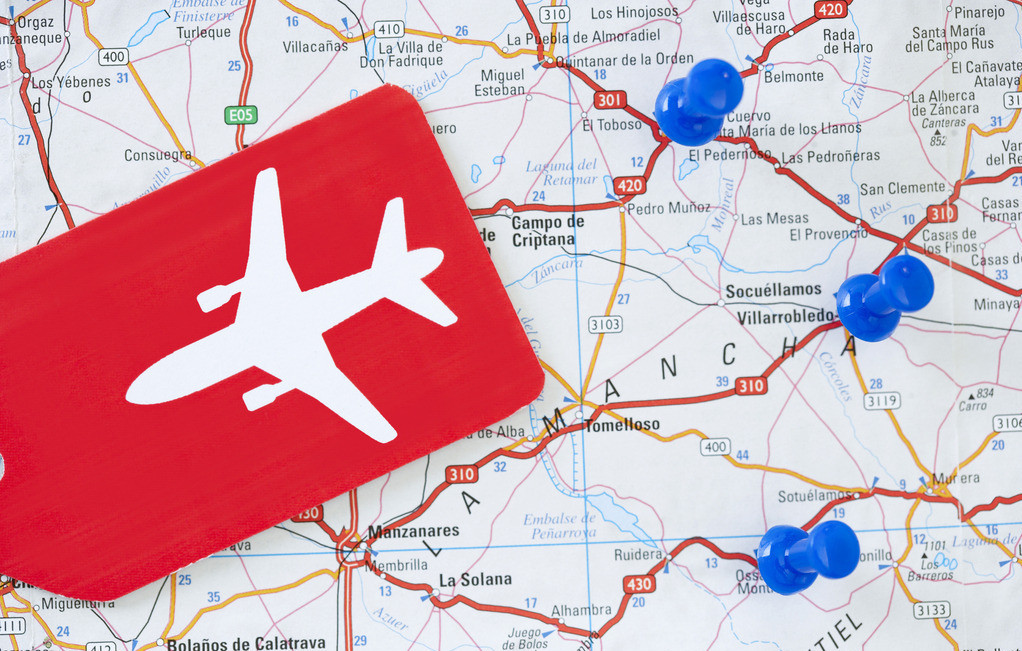 Jack’s Travel Experience
Jack has travelled to seven continents 
and seen a lot of beautiful scenery.
scenery
n.洲，大陆
continent
n.景色，风景
For convenience, Jack brought only some baggage.
baggage
n.行李
[Speaker Notes: bags]
How did Jack travel?
Did he travel by ship? Like what Columbers do?
Or did he travel by train?
Rather than           the train all the way,
Jack took the aeroplane to some places.
take
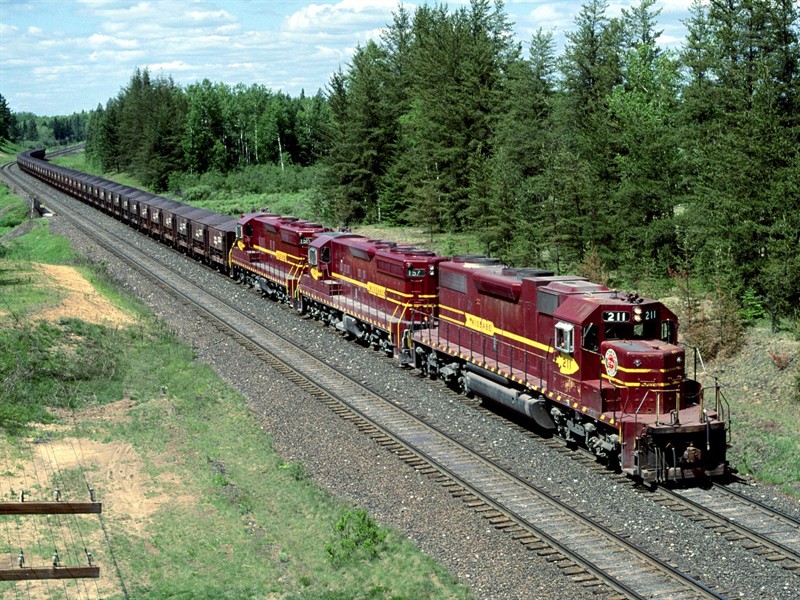 rather  than
+(to)  verb
与其，不愿
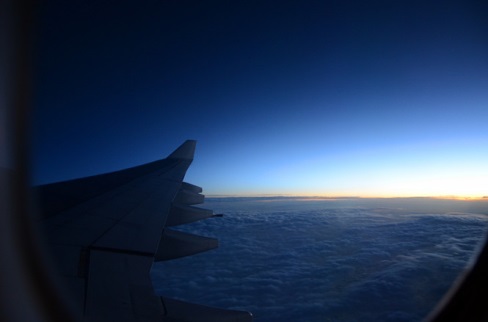 After settling down in his seat, Jack managed to
catch sight of twinkling stars outside the window.
平静下来
settle down
manage to do 
catch sight of
设法做    =succeed in doing sth
看见，瞥见
What did Jack do in Canada?
urban
Jack stayed in             area and went to see the night
view of               . He                        taking photos and
took this beautiful photo to record.
harbour
has a gift for
adj.城市的，市镇的
urban
harbour(=harbor)
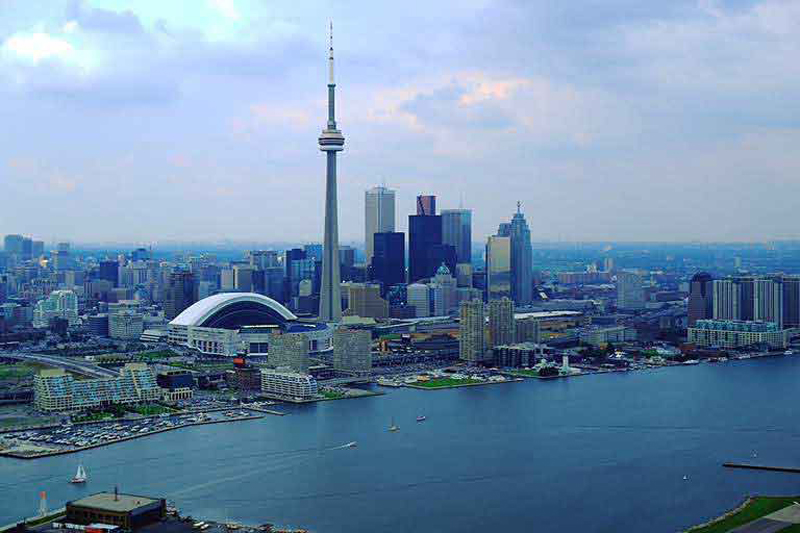 n. 海港
对……有天赋
have a gift for
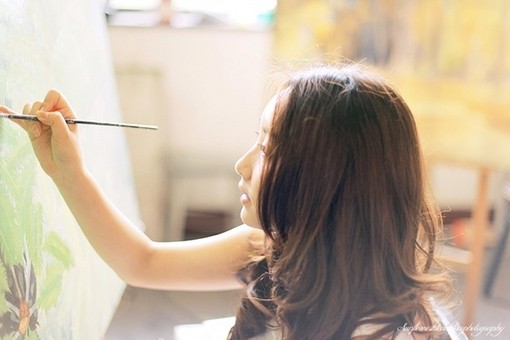 The girl has a gift for playing the piano.
She has a gift for painting.
What did Jack do next?
Going eastward, Jack saw 
many tall trees, some 
measuring over 90 metres.
east+ward
eastward
adv.向东
adv.向西
westward
upward
adv.向上
measure
v.长度（或距离、宽度）为……
And Jack saw farms that cover thousands of acres.
n.英亩
acre
Read after me, think of the meaning of these words 
and then use these words to retell Jack’s travel 
experience.
continent
scenery
baggage
rather than 
settle down
manage to do
catch sight of
urban
harbour
have a gift for 
eastward
measure
acre
Thank you !